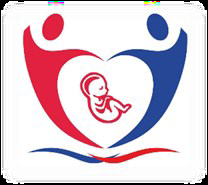 ГЕНЕТИЧЕСКИЕ ФАКТОРЫ ПРЕДРАСПОЛОЖЕННОСТИ К НАСЛЕДСТВЕННЫМ ФОРМАМ ТРОМБОФИЛИИ У ЖЕНЩИН С ОСЛОЖНЕННЫМ ТЕЧЕНИЕМ БЕРЕМЕННОСТИРатникова С.Ю., Жукова Т.П., Зайцева Е.С.ФГБУ «Ивановский НИИ материнства и детства им.В.Н. Городкова»  г.Иваново, ул.Победы, 20  Финансирование. Исследование проведено без спонсорской поддержки svet.mt@mail.ru
Введение. Огромное значение имеет оценка генетических факторов, приводящих к риску тромбоэмболических осложнений у беременных женщин. Целью исследования явилась оценка значения полиморфизма генов системы гемостаза (F5 (G1691А), F2 (G20210A), SERPINC1(G786A), PROC(A2583T)) в развитии тромбофилических осложнений течения беременности на основании  комплексного клинико-генетического обследования пациенток.
Результаты. У 48 женщин (76%) выявлено наличие одного или сочетание нескольких низкофункциональных аллелей исследуемых генов. Во всех случаях течение настоящей беременности  было осложненным.
Материалы и методы обследовано 63 беременные женщины с отягощенным акушерским анамнезом (легкие и тяжелые формы гестоза, преэклампсия, фетоплацентарная недостаточность, 
отслойка нормально расположенной плаценты, задержка развития плода, угроза прерывания). Однонуклеотидные полиморфизмы определяли методом ПЦР в режиме реального времени.
Заключение 
У пациенток с отягощенным акушерским анамнезом необходимо исследовать полиморфизмы генов F2, F5, SERPINC1 и PROC, что позволит своевременно отнести их к группе риска на наследственную тромбофилию и вовремя начать профилактические и лечебные мероприятия.